Retrofitting of a Valve using Additive Manufacturing for Improved Sustainability
CONFERENCE 
ORGANIZERS
Retrofitting of a Valve using Additive Manufacturing for Improved Sustainability
Speaker:
Gianluca Acquistapace | AM Manager, Valland S.p.A
Trine Boyer |  Principal R&D Engineer, Var Energi ASA
Similar issues amongst all operators have been identified, and a joint effort is required to find and implement a solution for the future
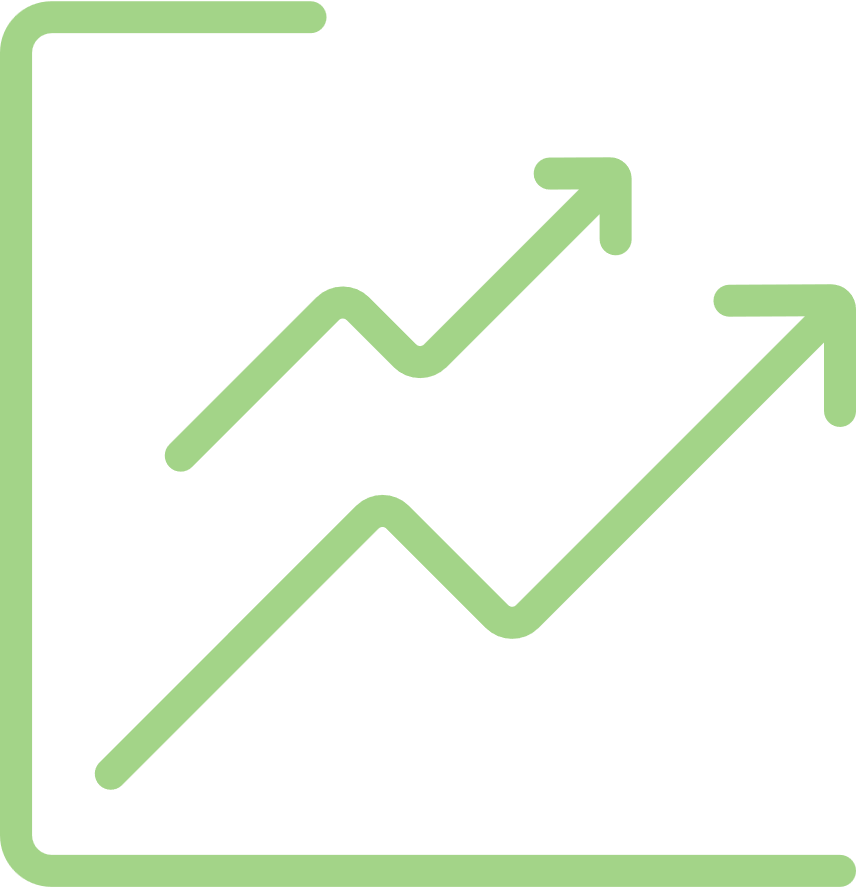 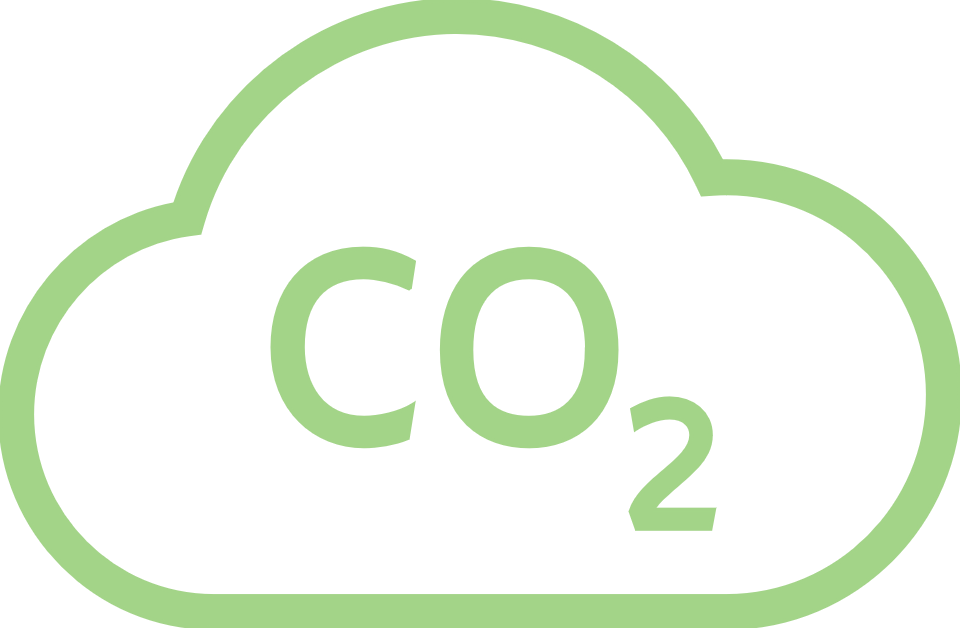 Suppliers no longer support an increasing number of components requiring replacement
Wasteful manufacturing and global transportation significantly contribute to increased CO2 emissions
Excessive
CO2 Emissions
Increasing
Obsolete Parts
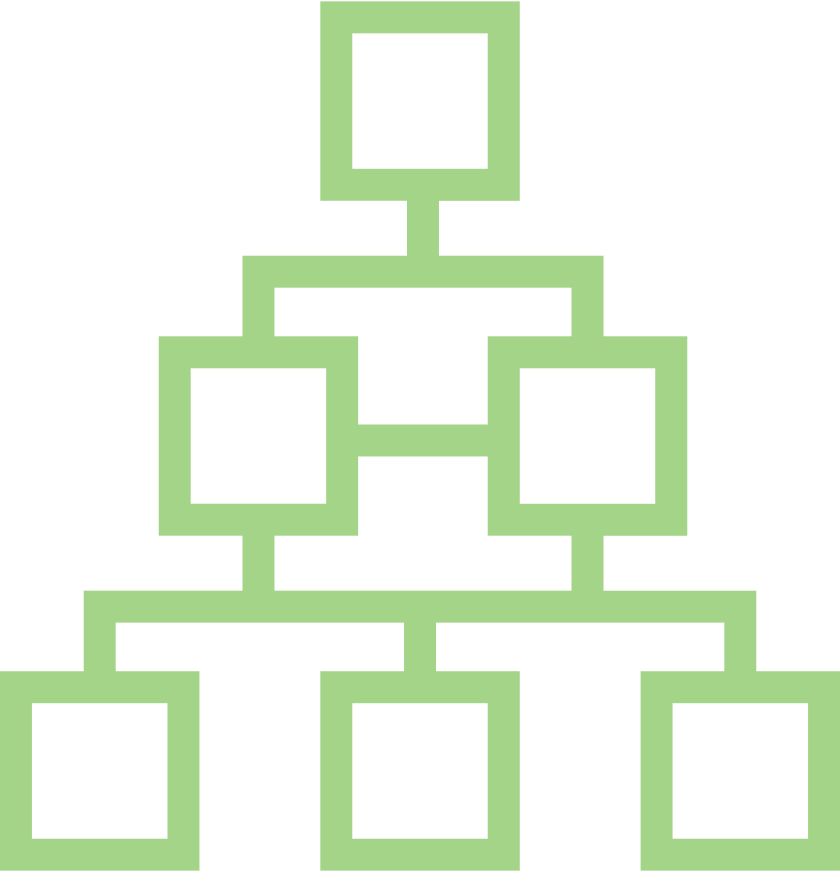 Long
Lead Time
Unused
Inventory
Complex supply chains and traditional manufacturing extend lead times significantly
Large portion of inventory never get used; High costs due to storage and tied-up capital
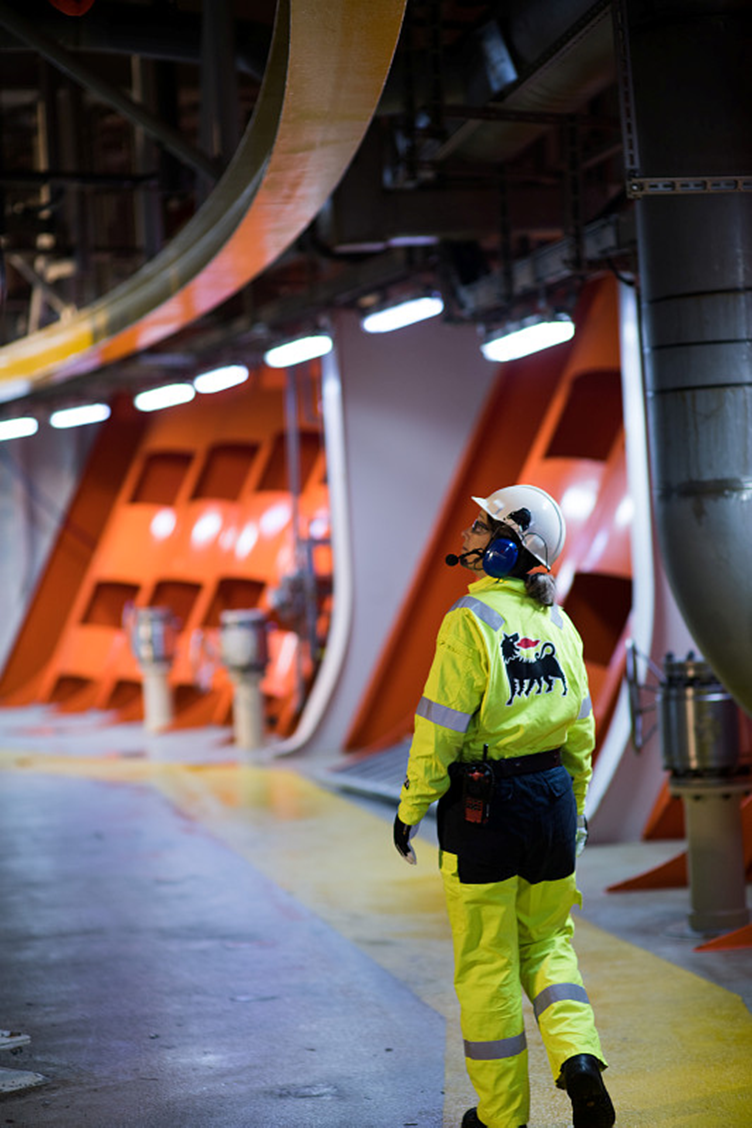 On-demand manufacturing is the critical piece required to solve the inefficiencies of Today
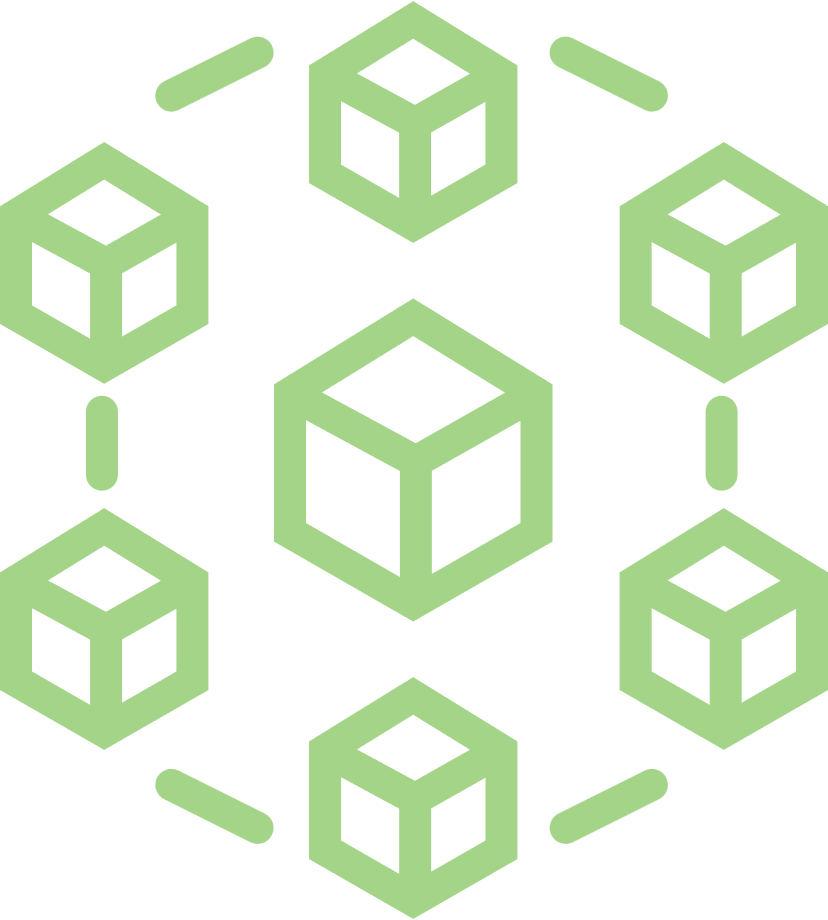 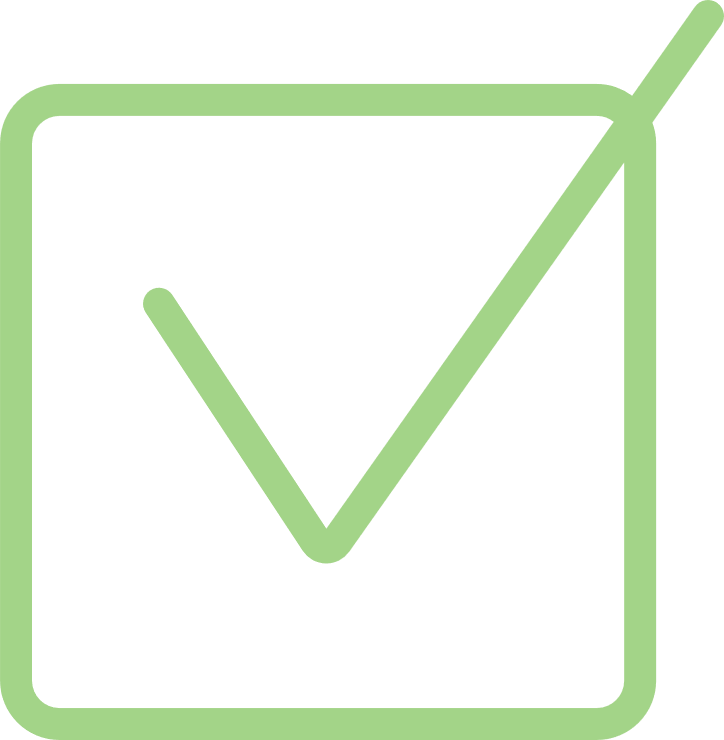 Reduced Inventory
Shorter lead time
Advanced manufacturing methods and digital platforms streamline processes
Made to order parts reduces the requirements for having parts on-hand
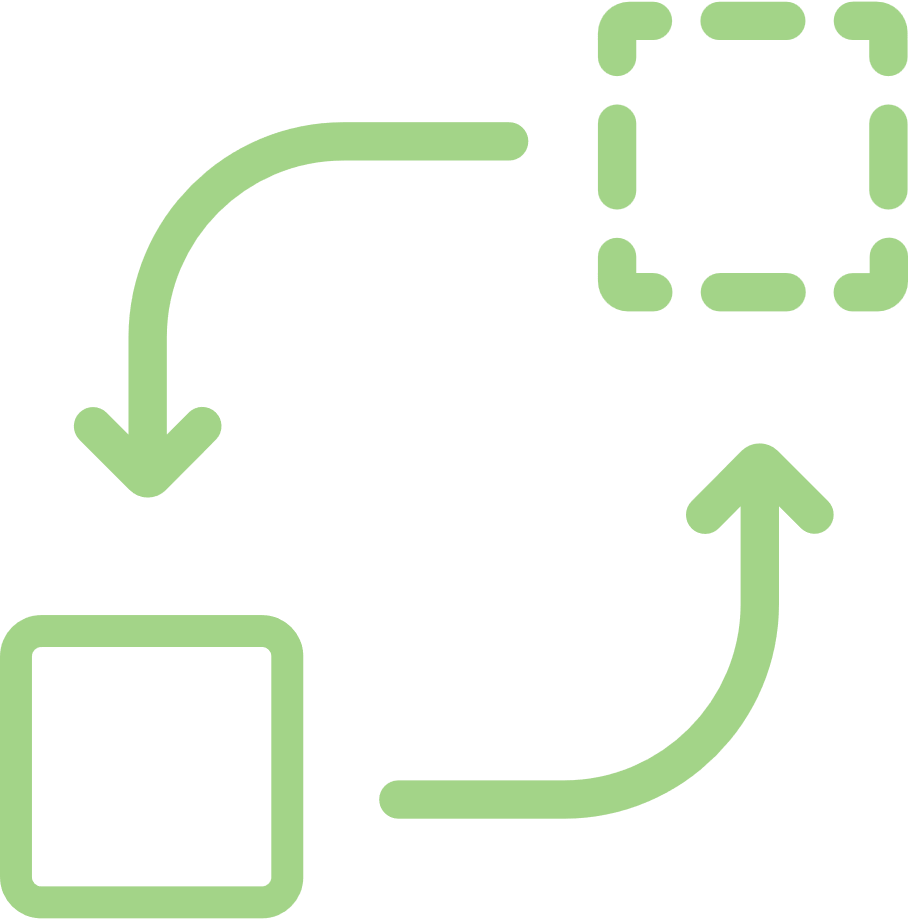 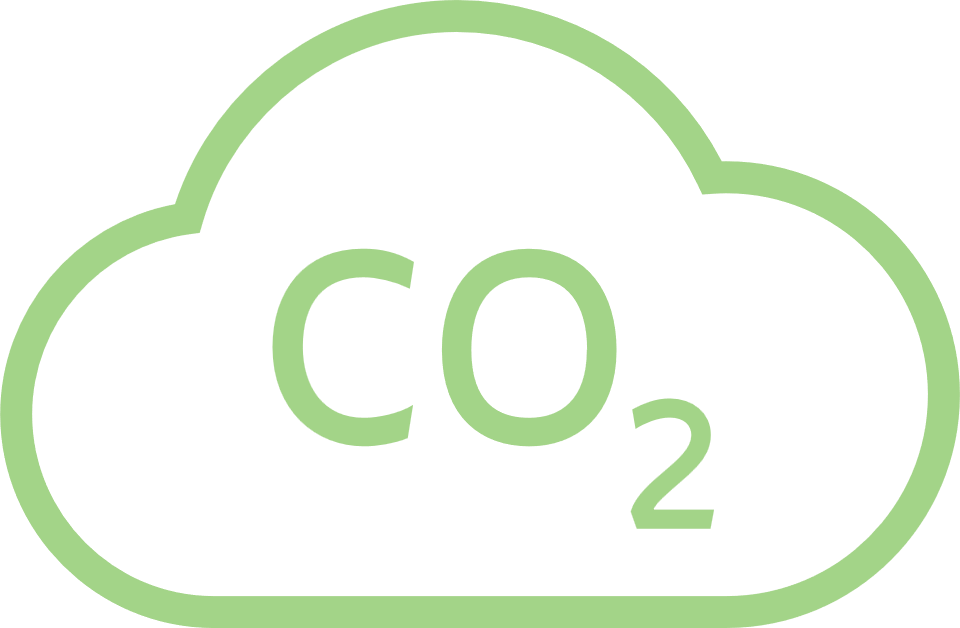 Lower CO2 emissions
Replacement of obsolete parts
3D files can be created for obsolete parts to ensure availability in perpetuity
High precision and energy-efficient processes only use the material needed
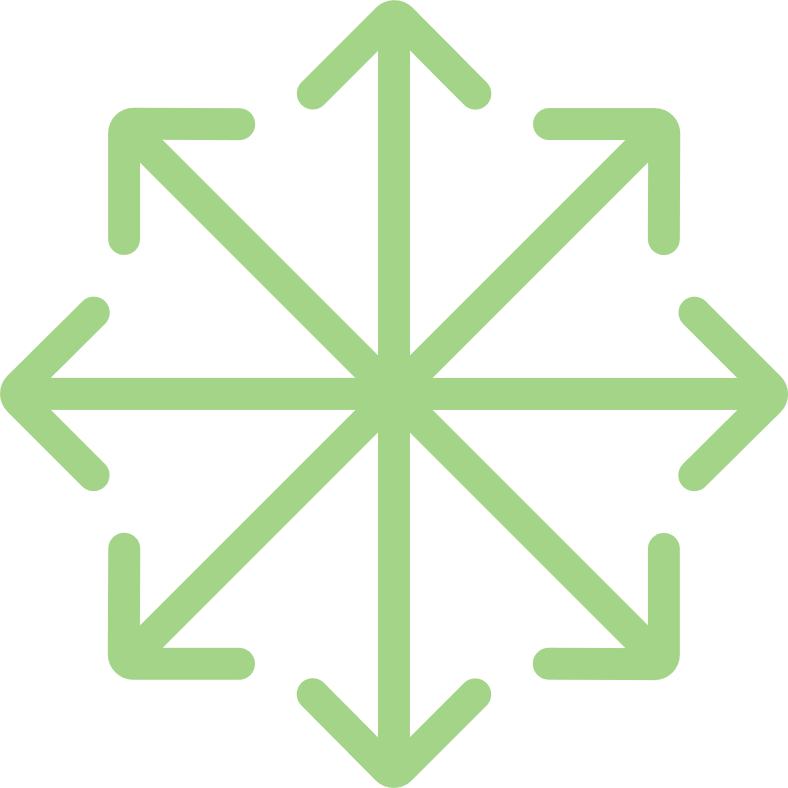 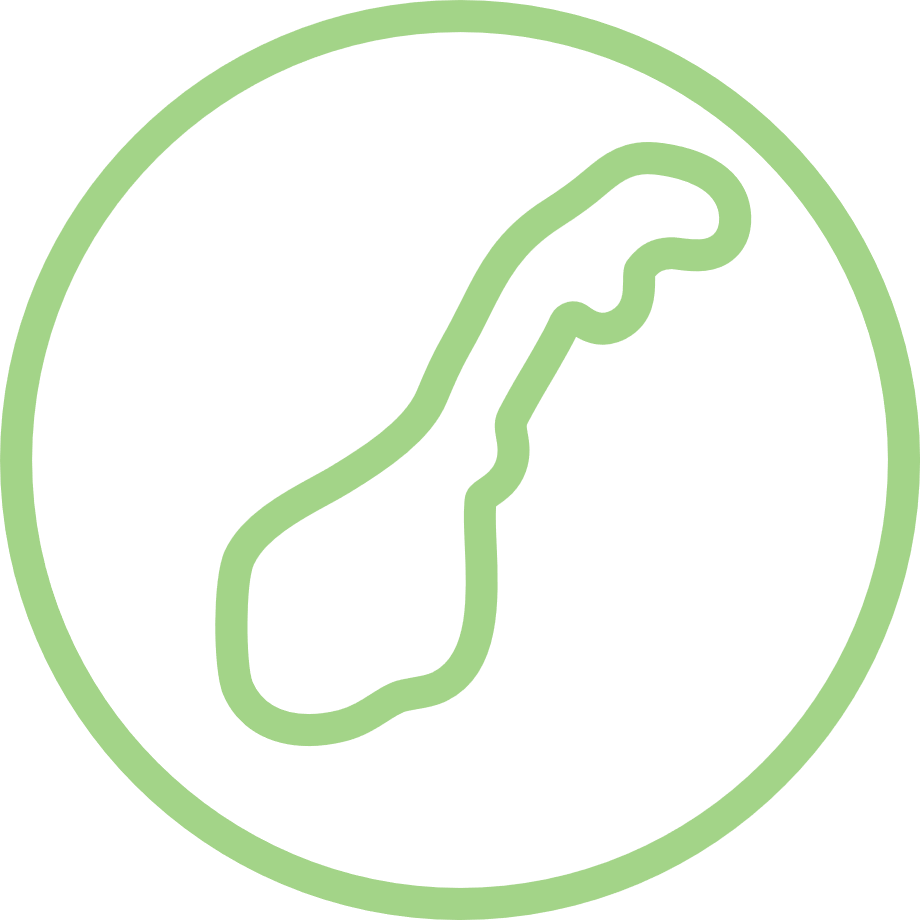 Optimized design
Increased local value creation
Ability to customize parts for specific requirements and material choices
Localized networks reduce long-distance shipping and boost the workforce
The AM Supply Chain: 2 different paths
OEM – Centric Approach
On-Demand Manufacturing
Suitable for spare parts, refurbishment, one-of-a-kind, …

Pros: 

High flexibility
On-demand production (no warehouse)
On-site manufacturing
Much shorter LT (traditional manufacturing)
High flexibility

Cons: 

Higher process complexity
Higher Lead time (design, certification, printing, testing)
Higher cost (a lot of work for a single component)
Spare parts are not Designed for AM 
Long and difficult certification process
Suitable for new parts

Pros:

OEM takes care of product certification
High Volumes
Short Lead Time (Just need to print and test!)
Lower cost-per-part
Parts are Designed for AM (lower process complexity)

Cons:

Lower Flexibility
Valland and Vår Energi’s partnership highlights the Operator-Supplier synergies and forges stronger results
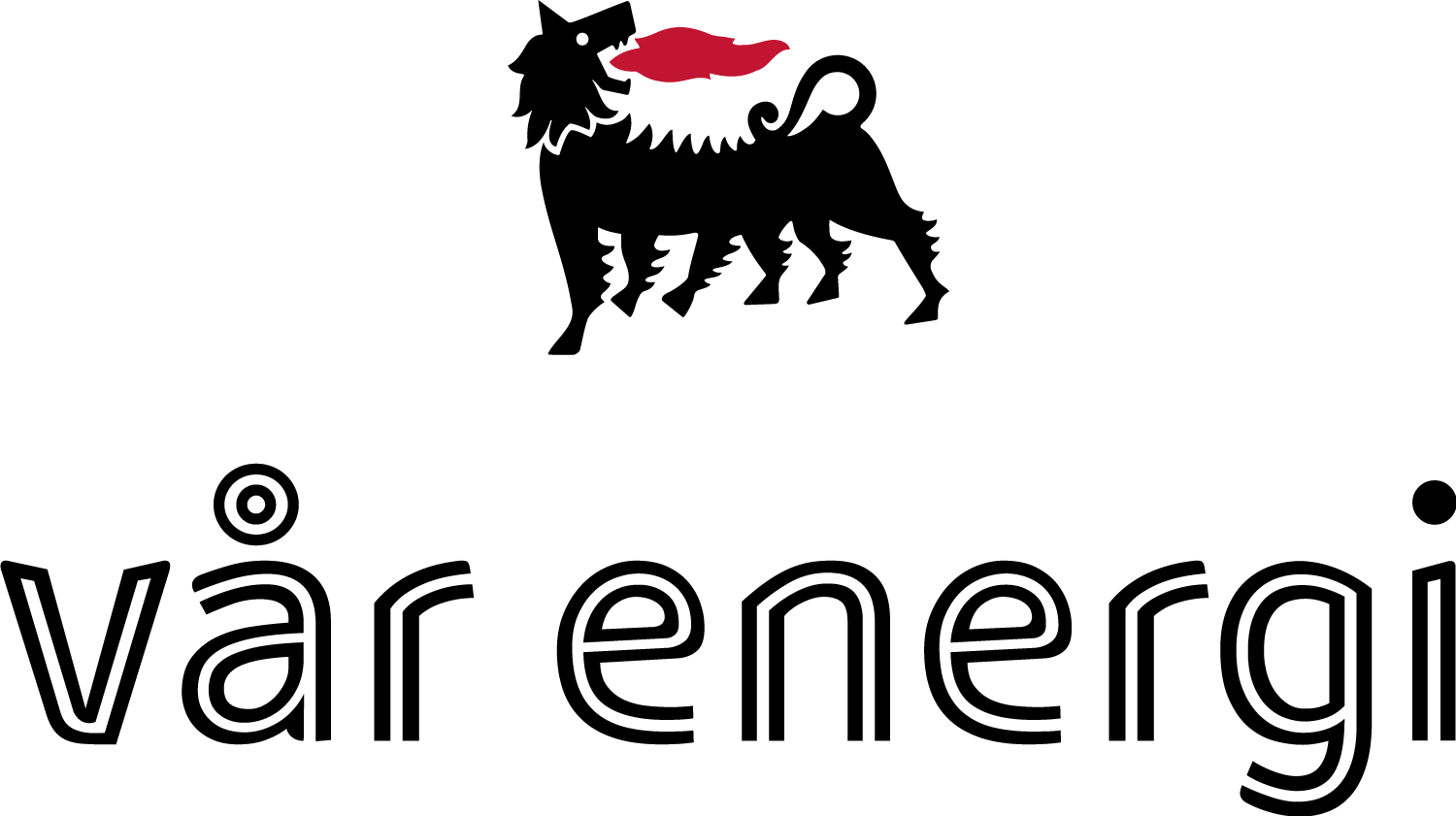 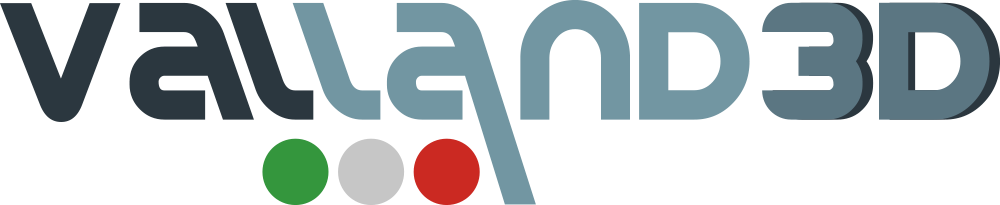 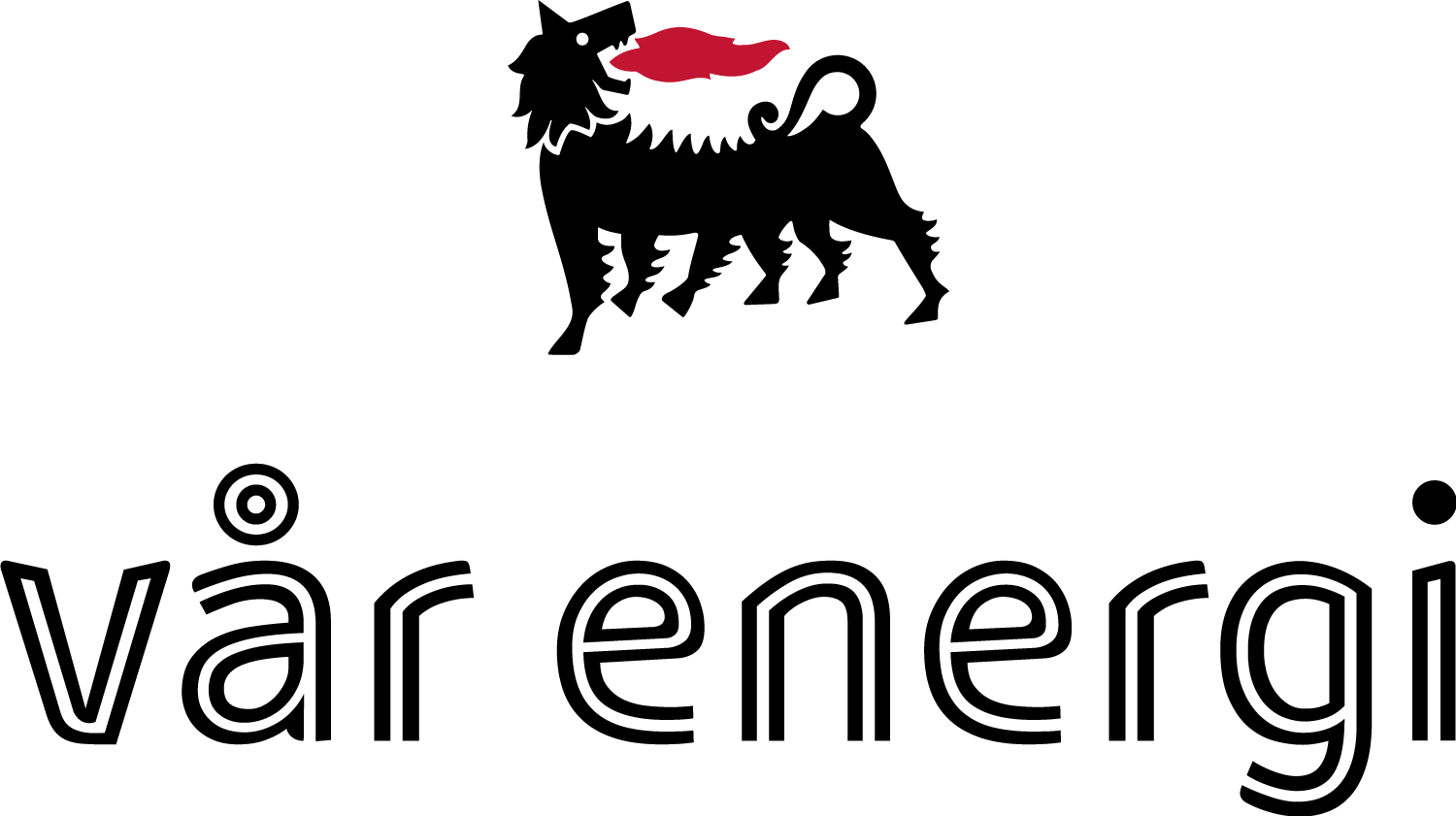 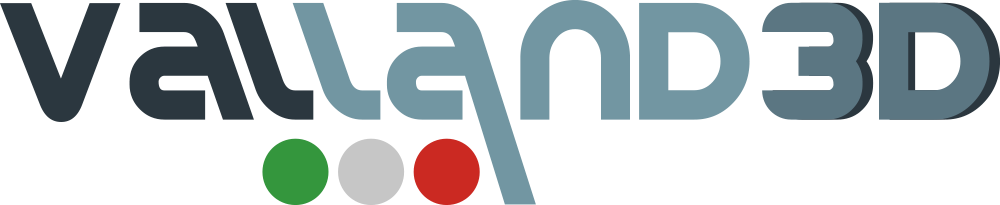 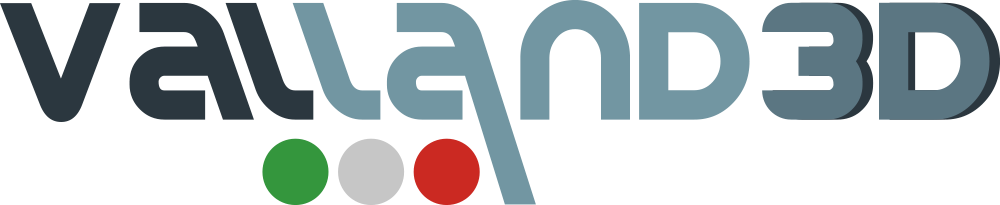 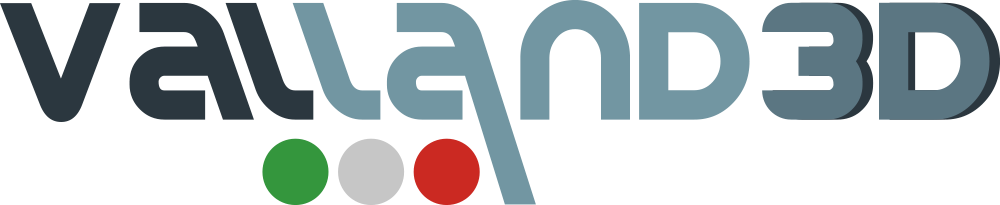 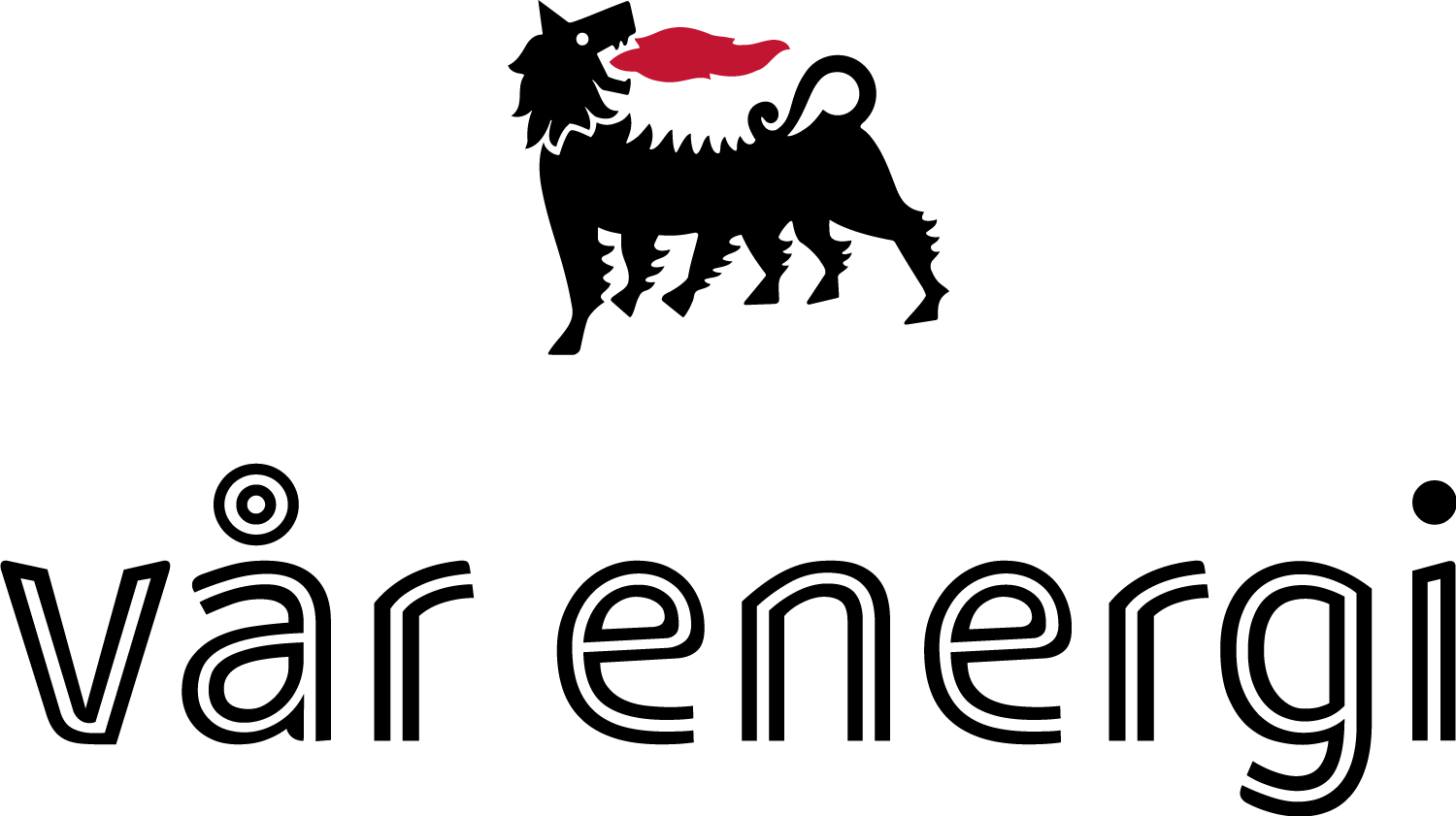 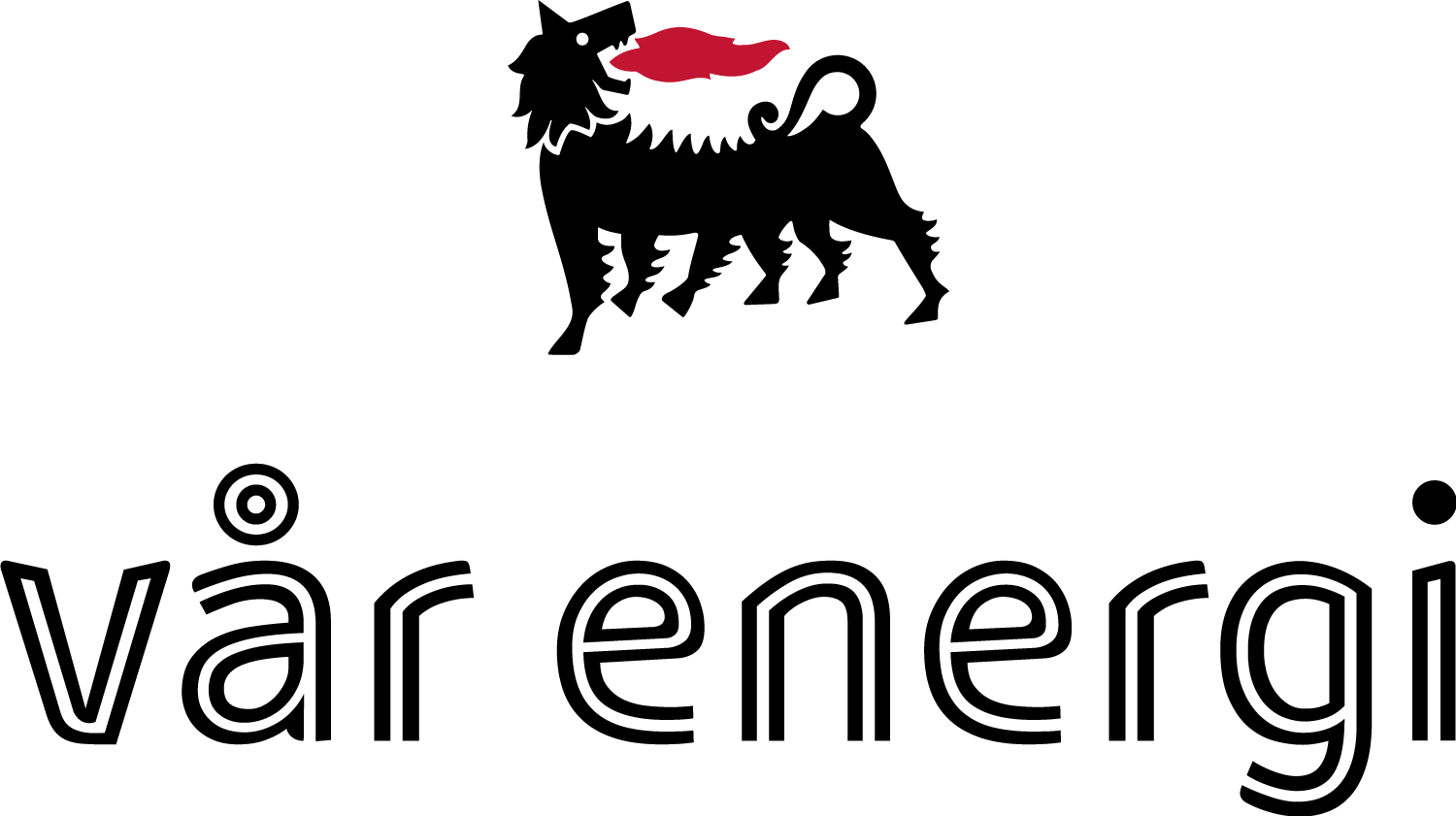 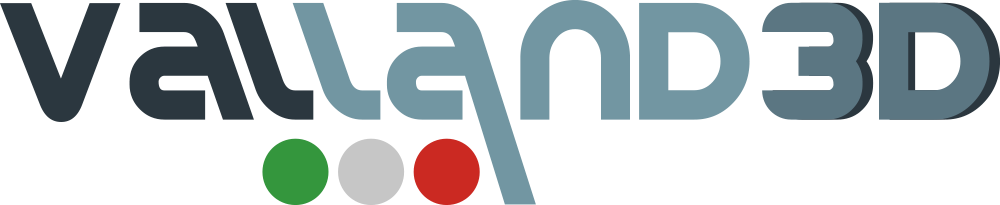 1
2
3
4
5
6
7
Valve Sent
 for Repair
Obsolete Part Identified
Scanned & Re-Engineered
3D Printed with Recycled Powder
Cage and Process Qualified & Tested
Install Valve & Upload to Digital Inventory
Part Machined
Re-design and reverse engineering
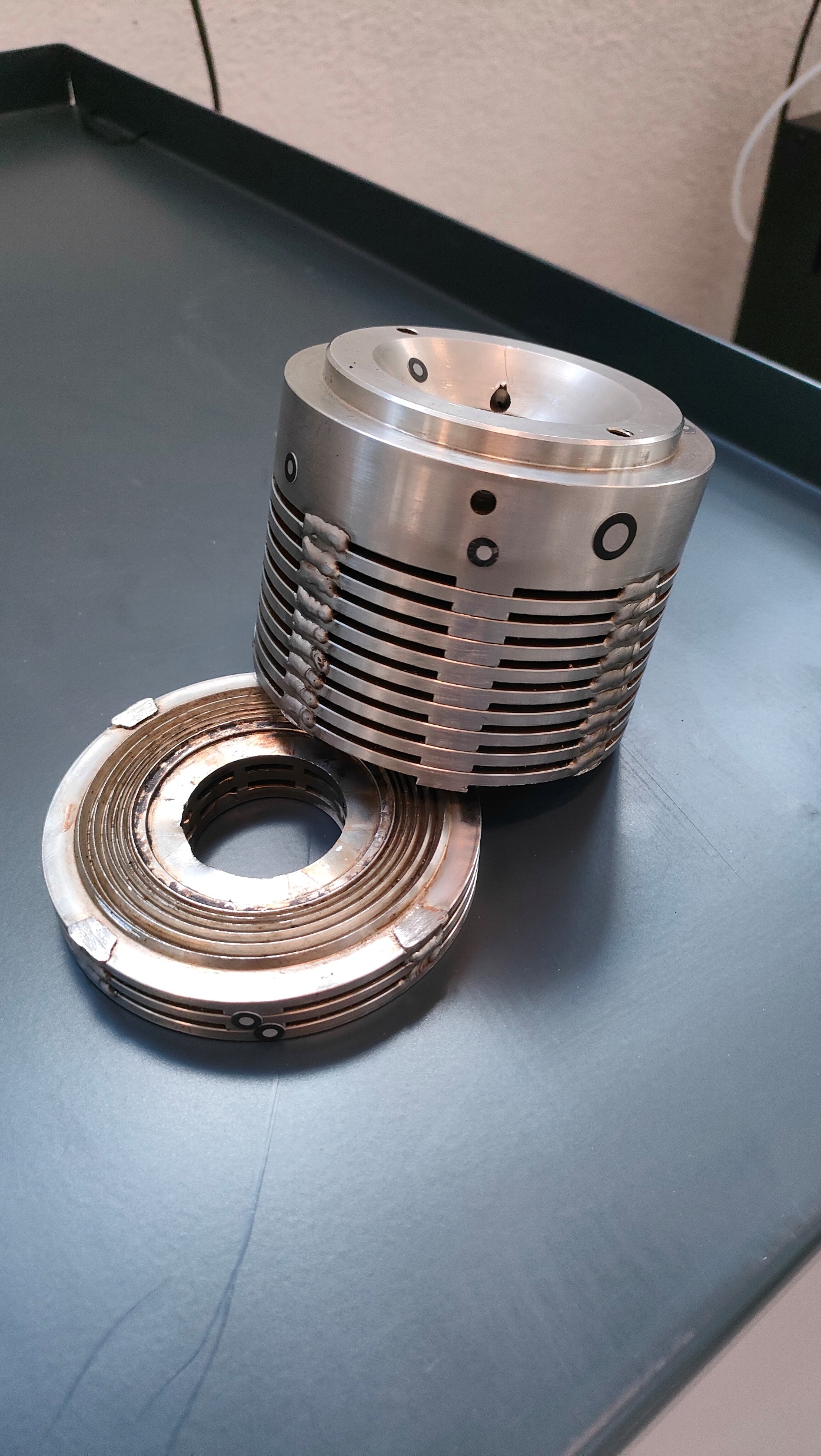 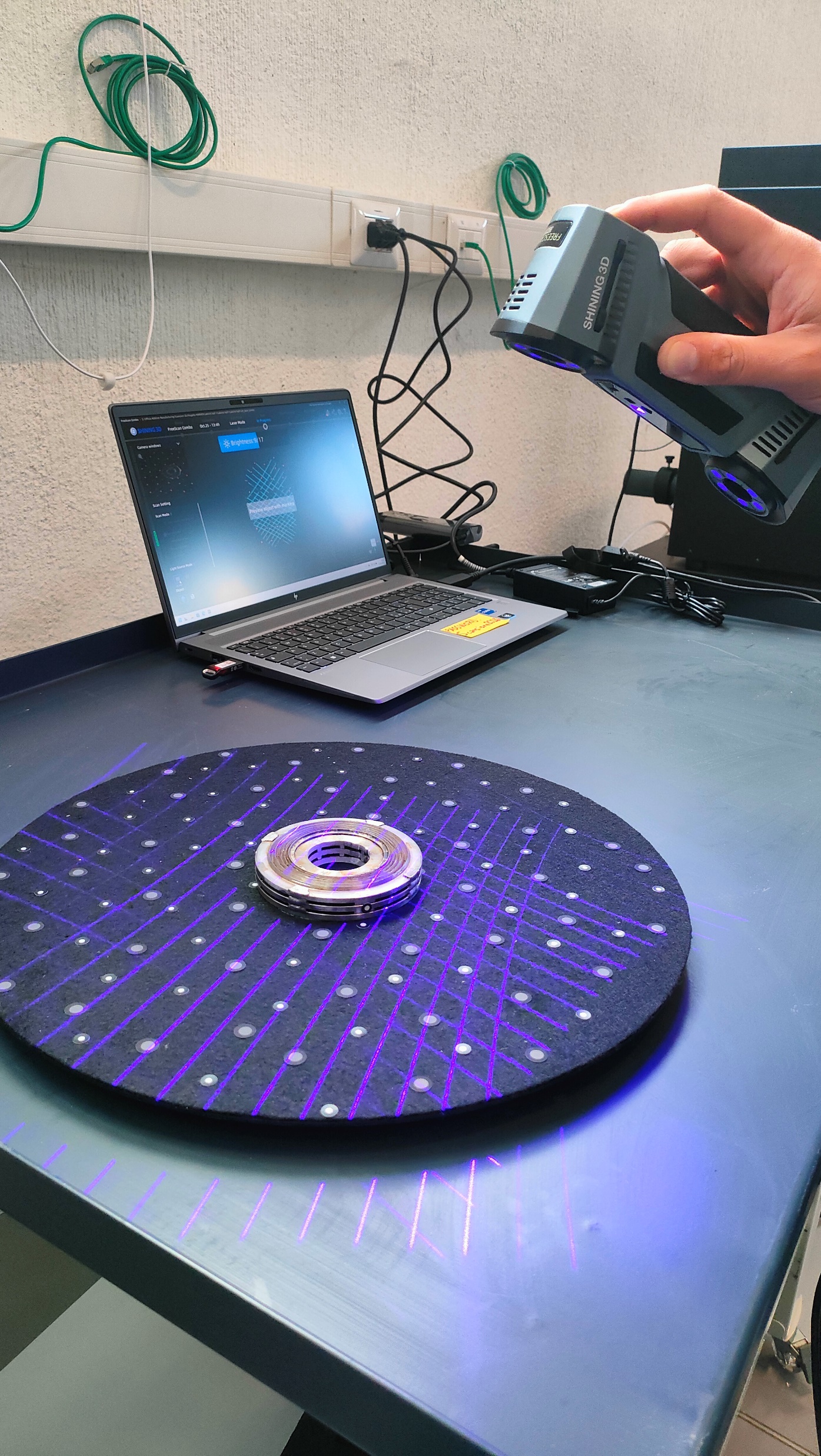 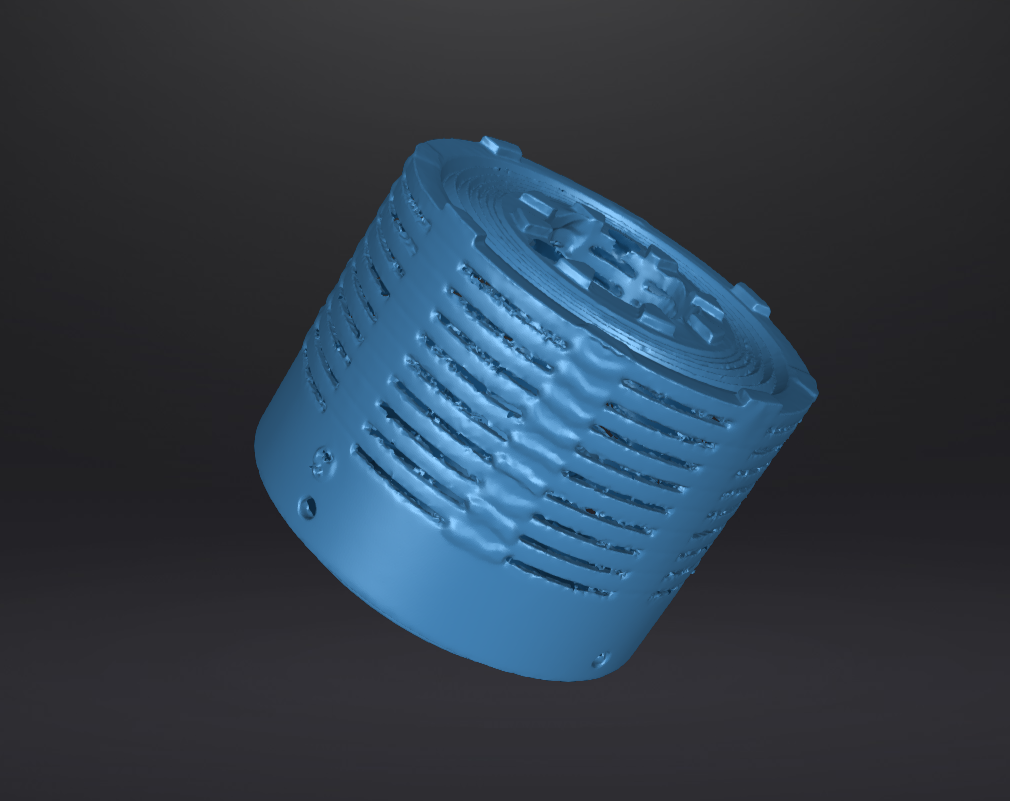 Original broken part
3D Scanning
STL generation
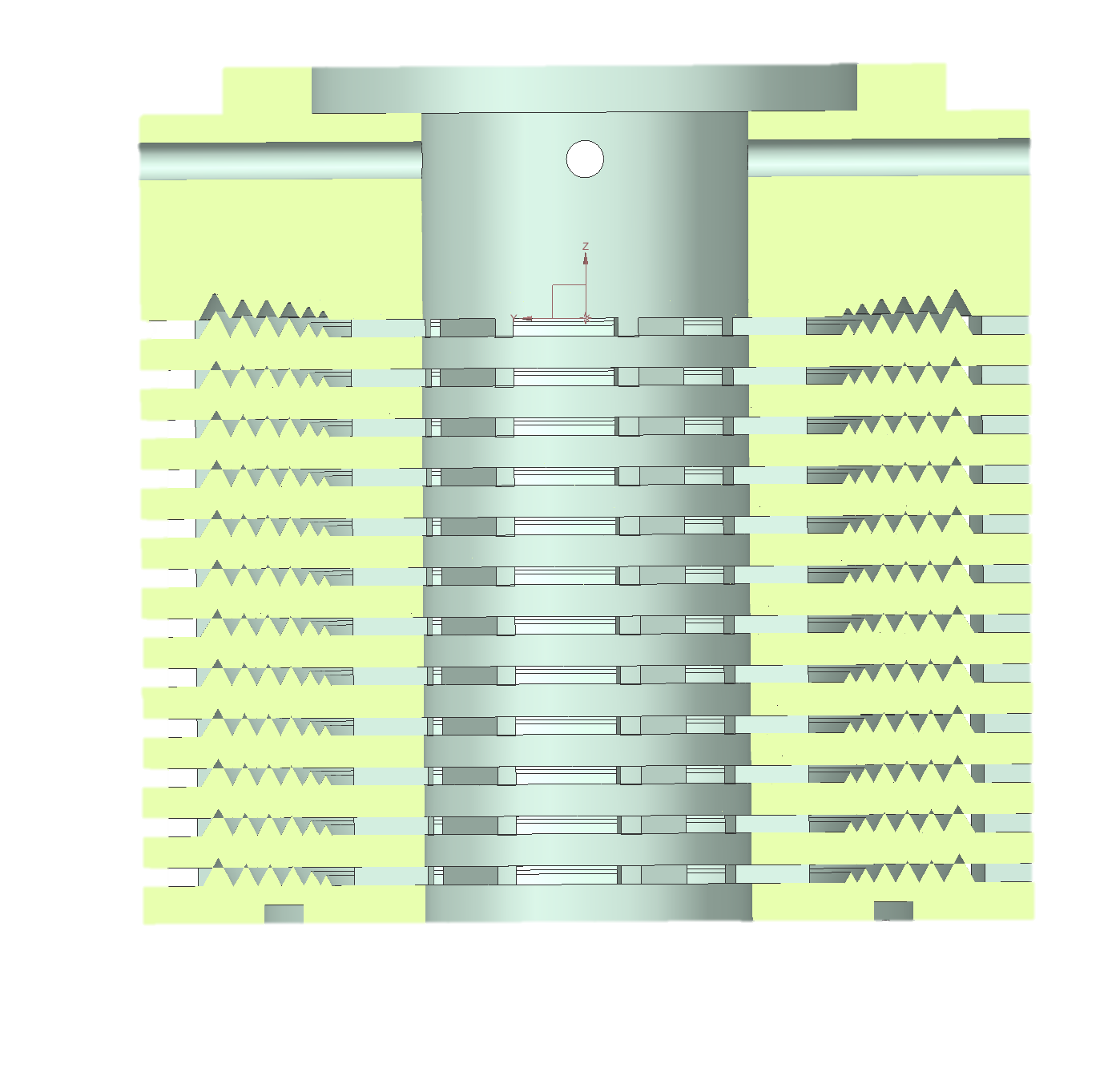 Final CAD file of the original part
Output of Reverse Engineering
Standard VS AM: Valve Flow Coefficient (CV)
Design Optimization
Technical Details
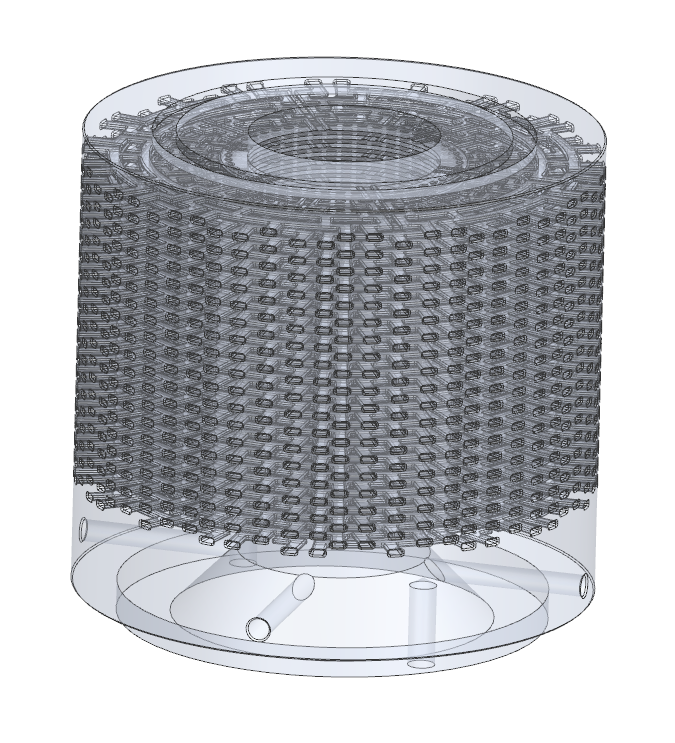 Material: Stainless steel 316L
Pressure class 600#
Type: Tiger-tooth (6-teeth)
Fluid: Gas (molecular weight 19.5)
Max CV: 12
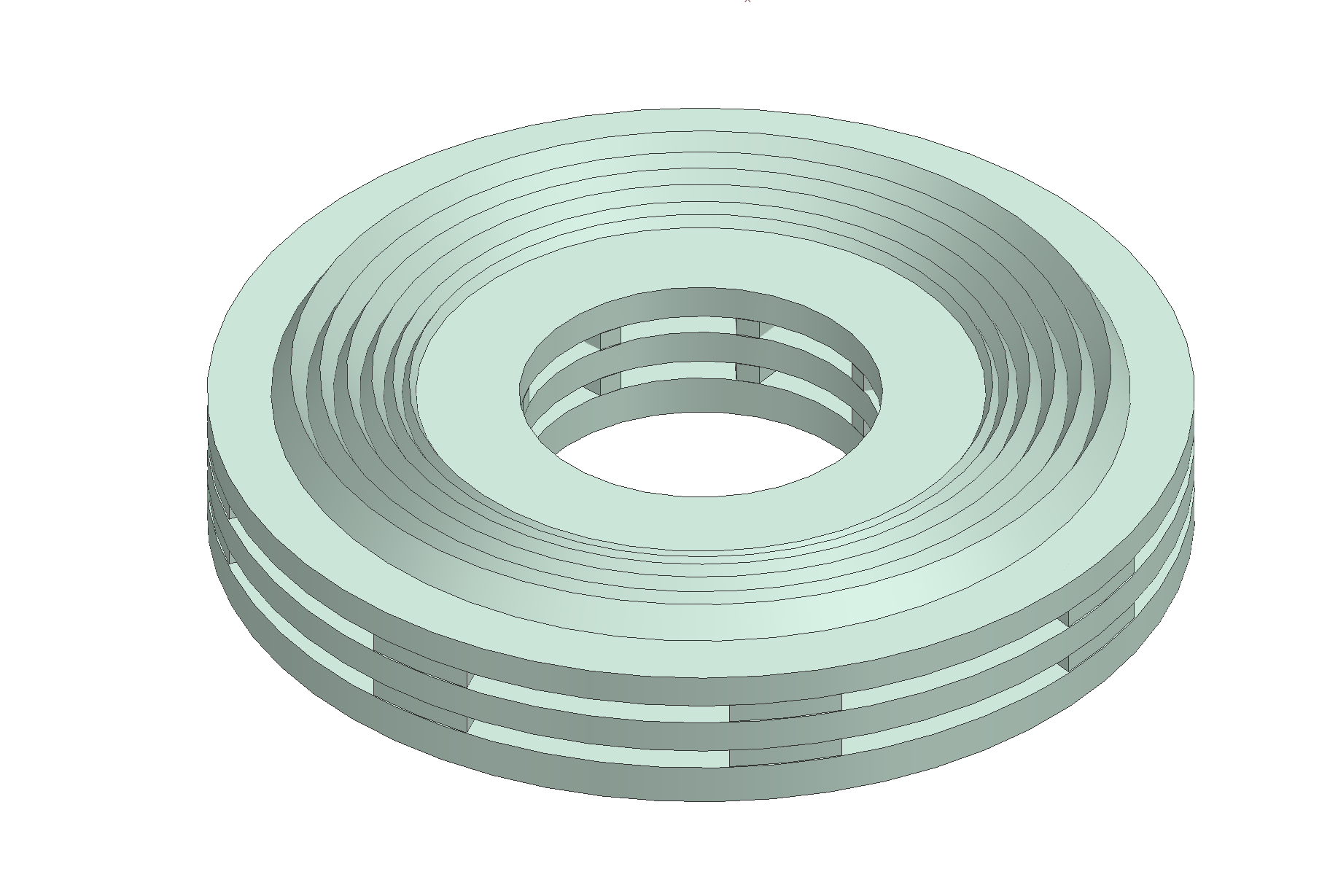 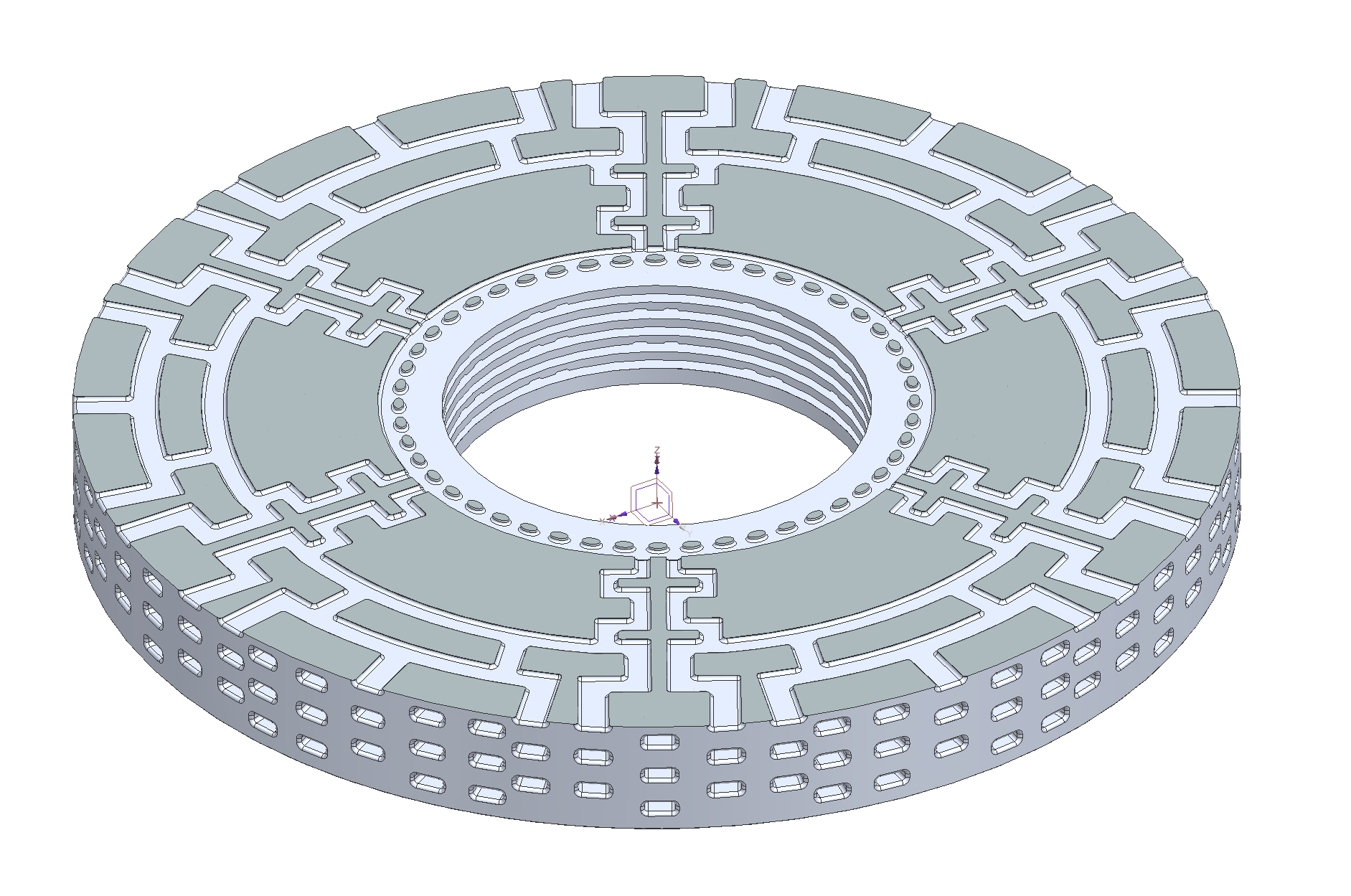 Description
Description
Description
Printing of AM labyrinth cage
Design Optimization
Technical Details
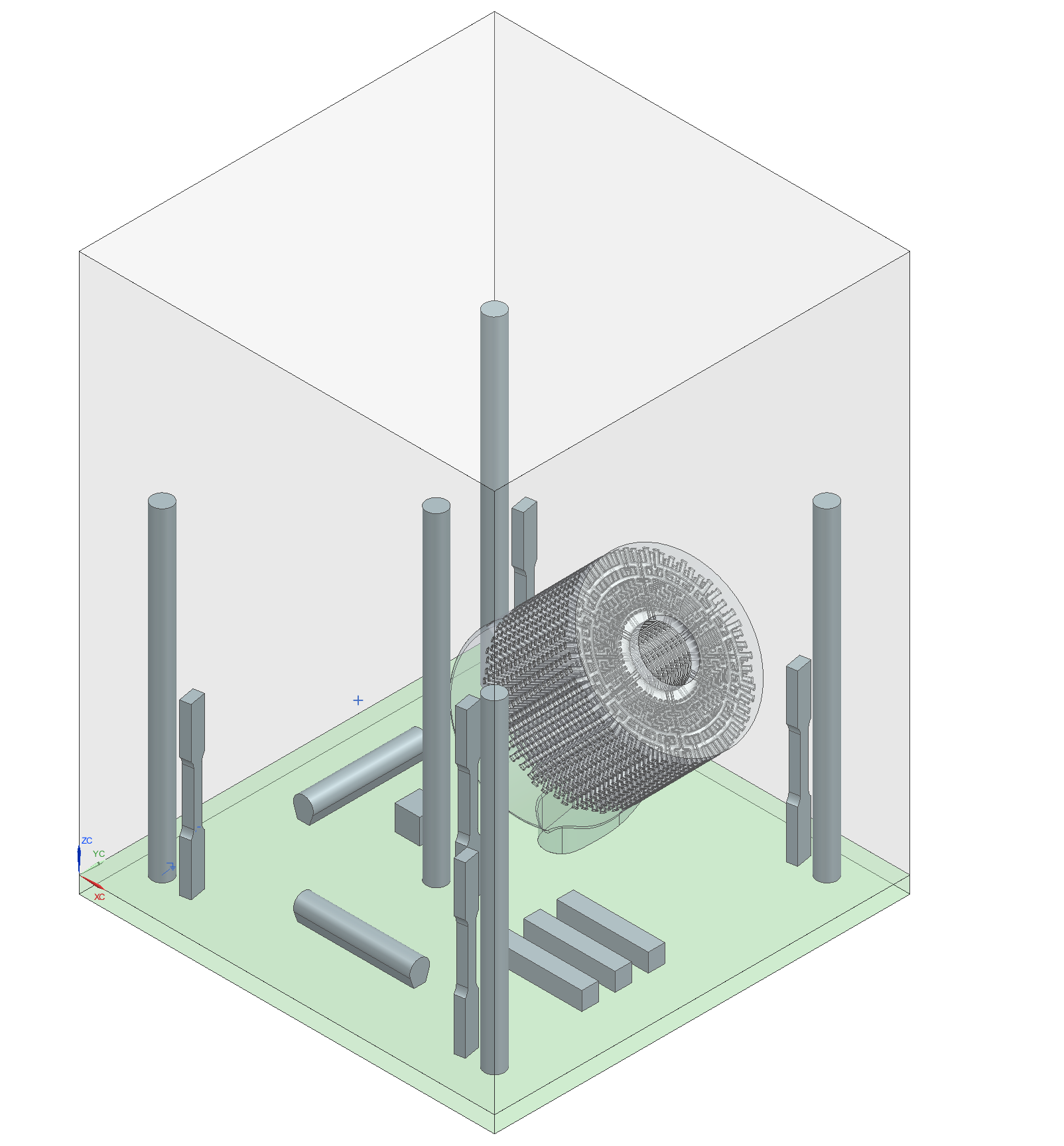 Description
The cage pilot demonstrates the significant advantages of additive manufacturing such as reduced lead time, cost savings, and design optimization
Reduced Leadtime
Cost Savings
Other Benefit
59 days
56%
Single Piece Design
New: 25 vs. Old: 84
Energy Consumption
CO2 Emissions
-31%
-40%
Reduction
Reduction
Raw material
Disassembly
Collaboration is the key to realizing the benefits of 
Additive Manufacturing and Circular Economy
Production
Operation and 
maintenance
Thanks
ORGANIZING SECRETARIAT

Ph. +39 035 3230904
e-mail info@industrialvalvesummit.com
CONFERENCE ORGANIZERS

Ph. +39 3474908420
e-mail segreteria@valvecampus.com
www.valvecampus.com
www.industrialvalvesummit.com